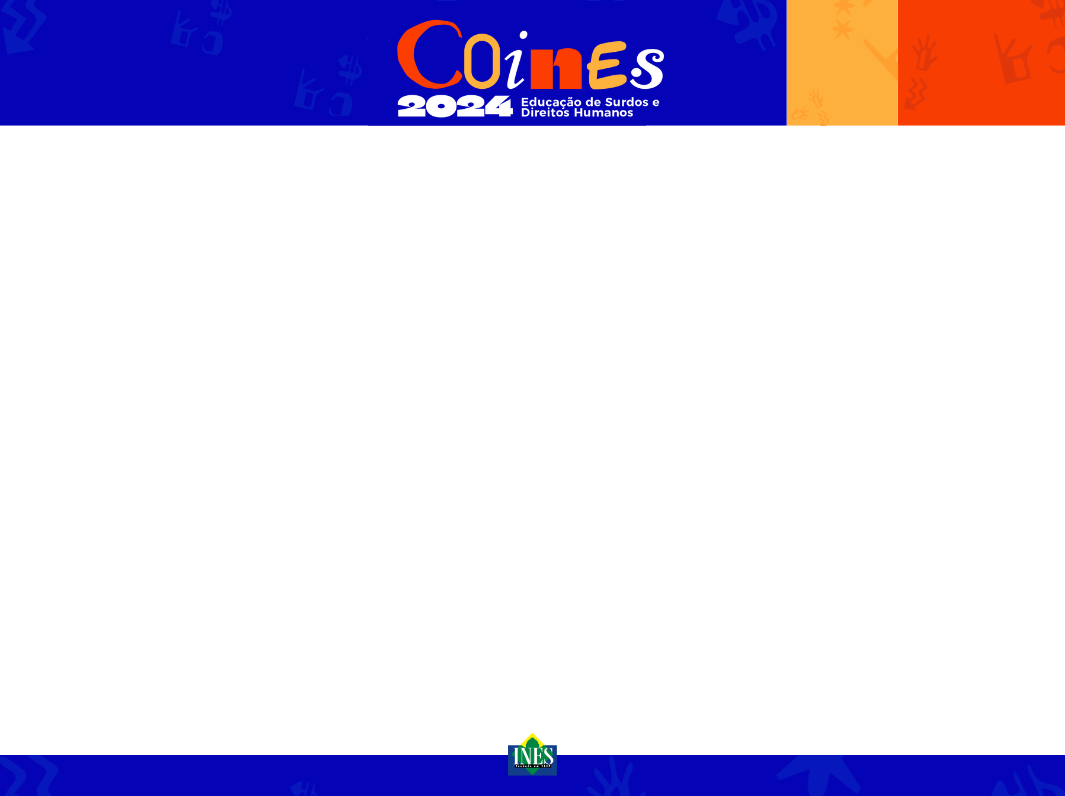 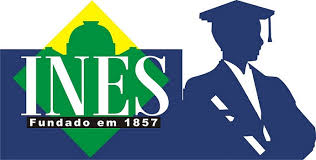 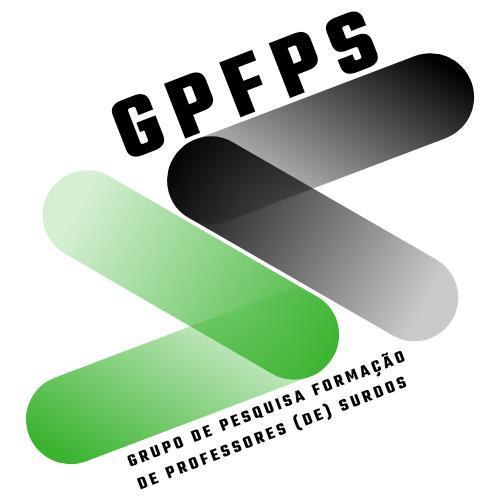 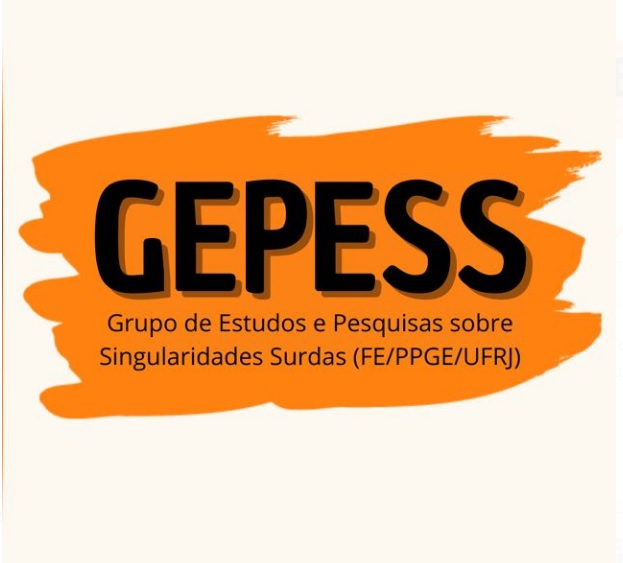 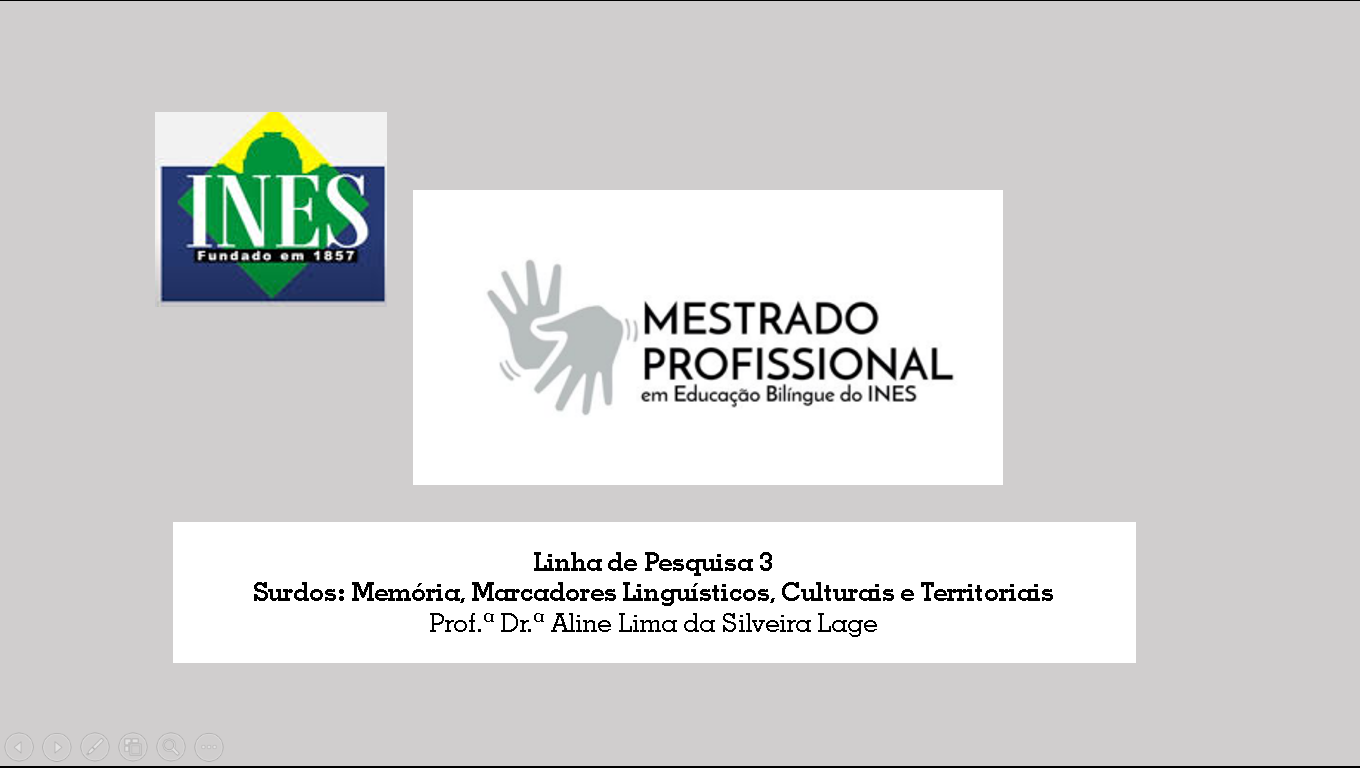 Minicurso

ATUAÇÃO DO ASSISTENTE DE ALUNOS JUNTO A SURDOS COM DESENVOLVIMENTO ATÍPICO
Suzete de Almeida da Costa - GPFPS/INES
 Aline Lima da Silveira Lage - GPFPS - PPGEB/INES
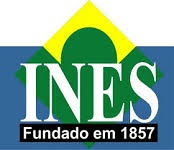 Atuação do assistente de alunos junto a alunos com deficiência múltipla e surdocegueira no NEpMS/INES
Assistente de alunos:
Suzete de Almeida da Costa
O assistente de alunos cumpre várias funções na escola:
Junto aos professores: auxilia nas atividades de ensino, pesquisa e extensão, atua nas unidades didático-pedagógicas com os materiais necessários e execução de suas atividades; 

Junto aos alunos: orienta na disciplina, no lazer, na segurança, na saúde, com a pontualidade e na higiene, assiste os alunos em atividades extracurriculares tais como passeios e visitas;

Pode: acompanhar à assistência médica e odontológica emergenciais, bem como realizar acompanhamento em residência, quando couber.
Atividade pedagógica externa
Feira:
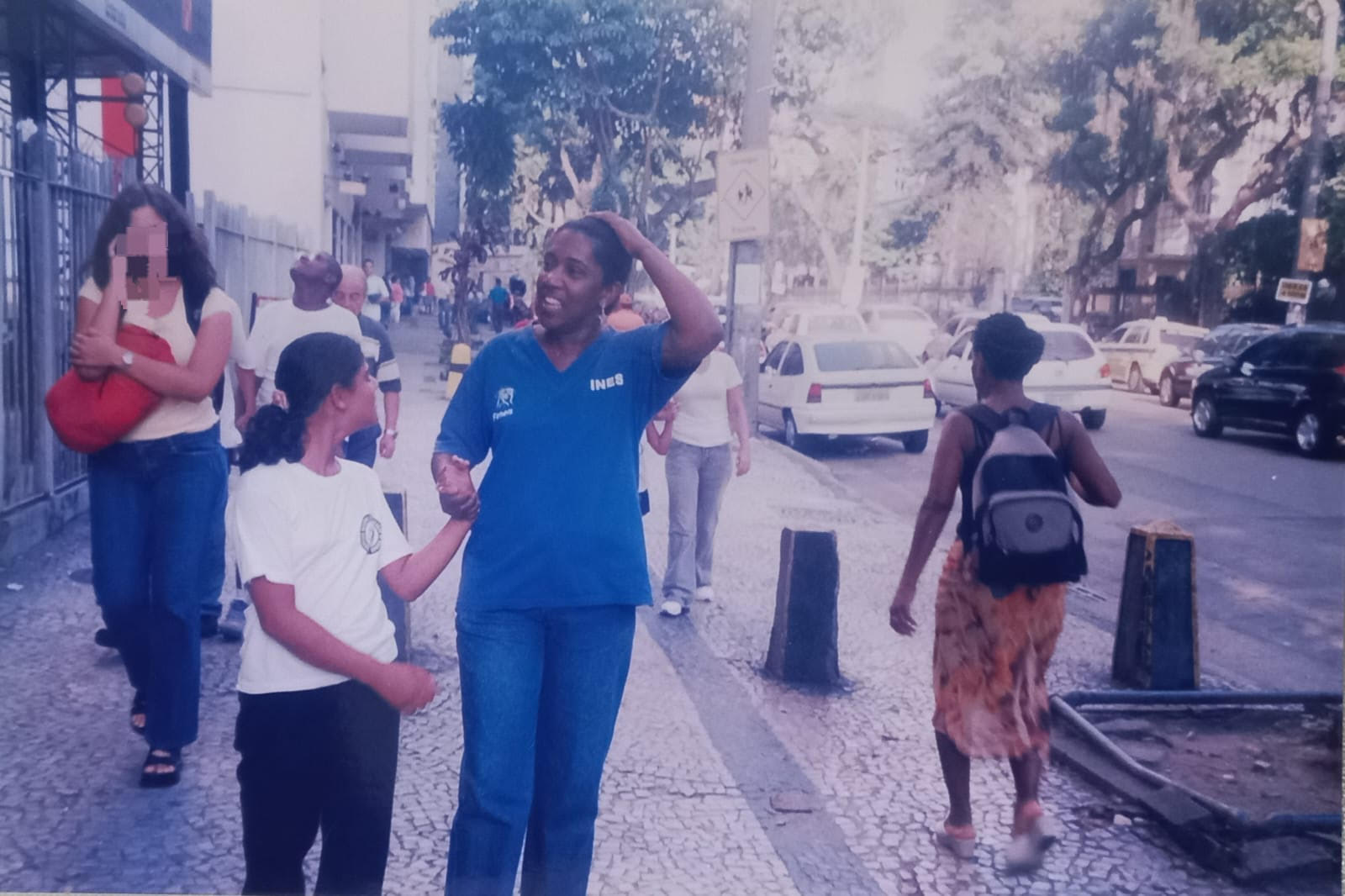 Mercado:
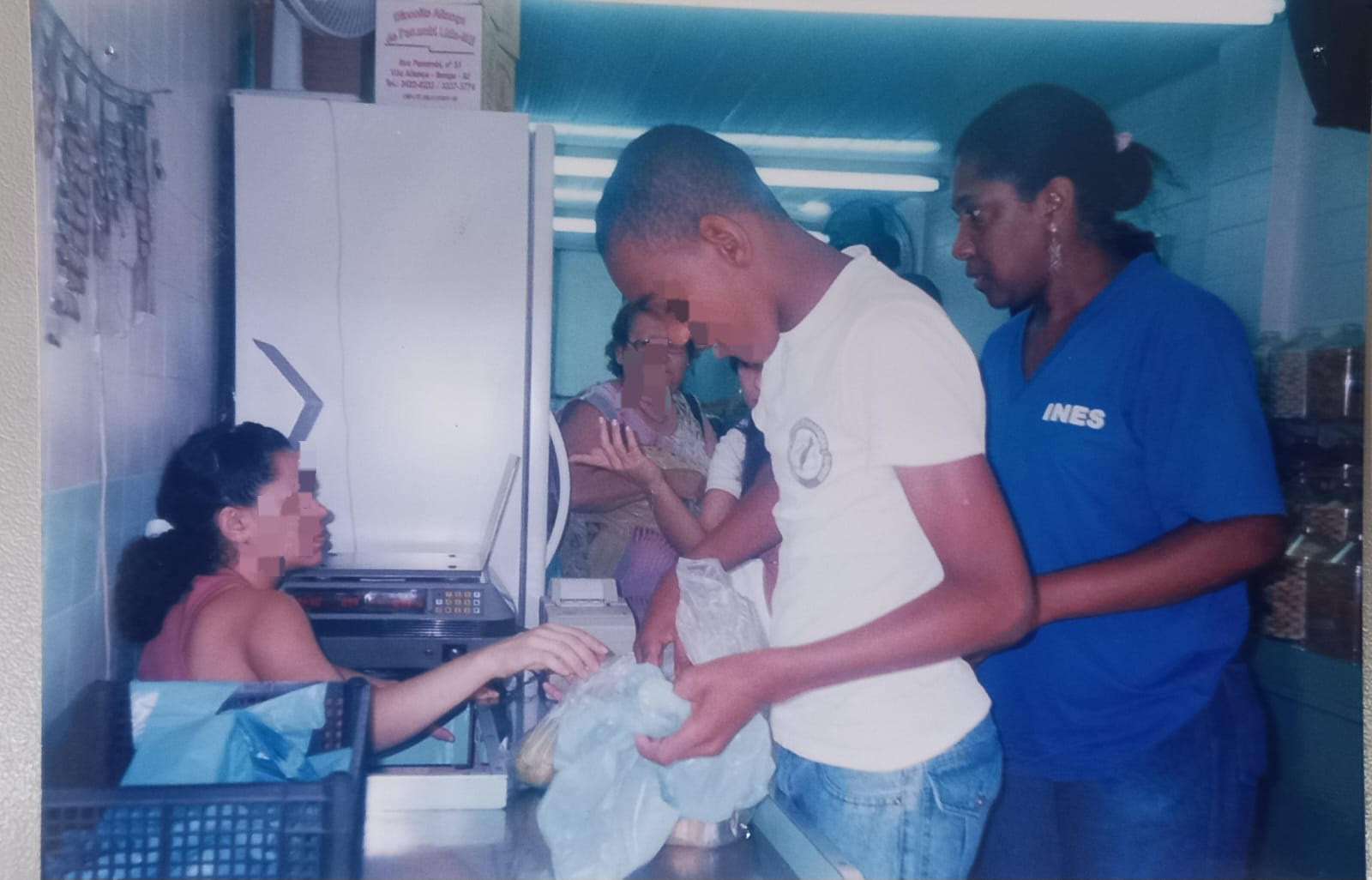 Restaurante:
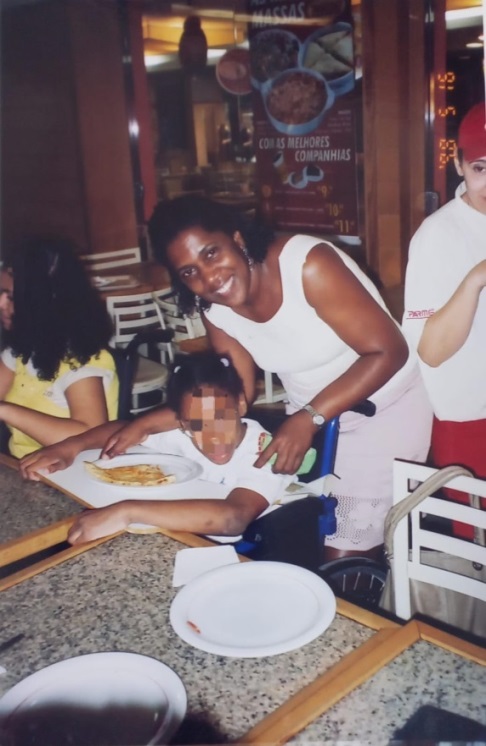 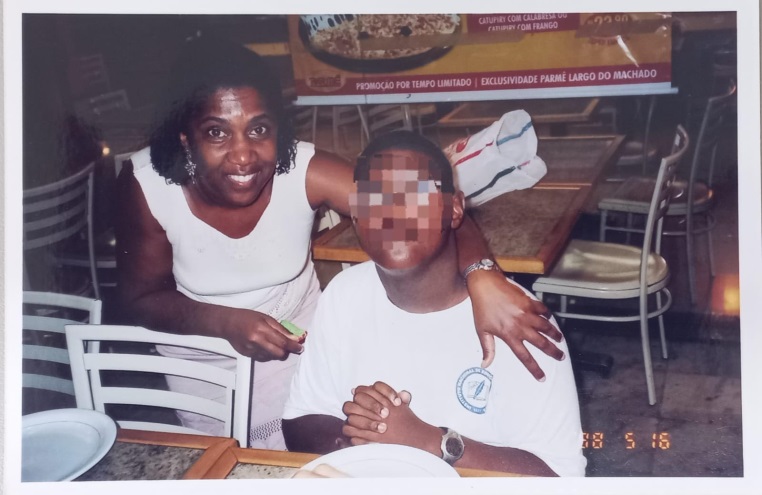 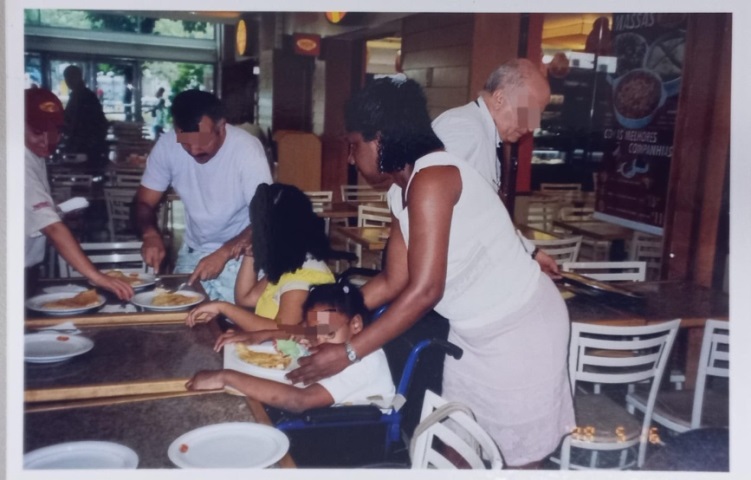 Atividades comemorativas
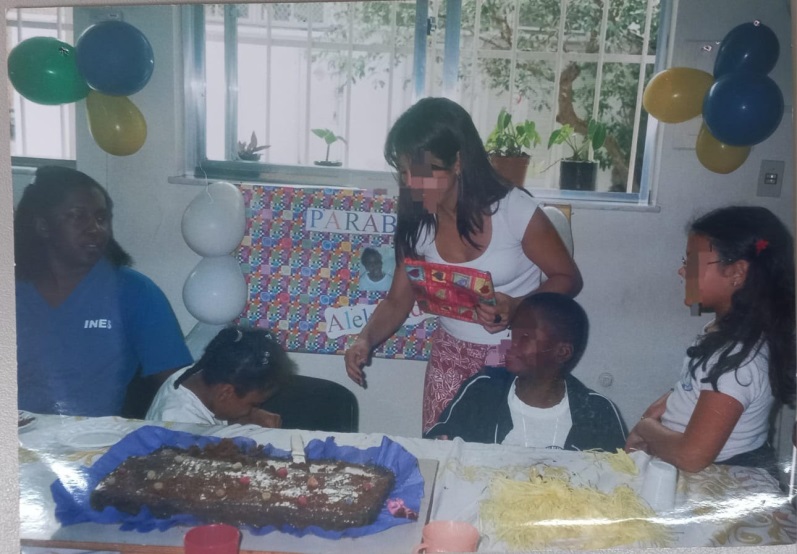 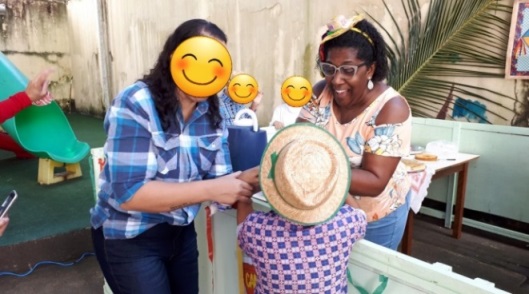 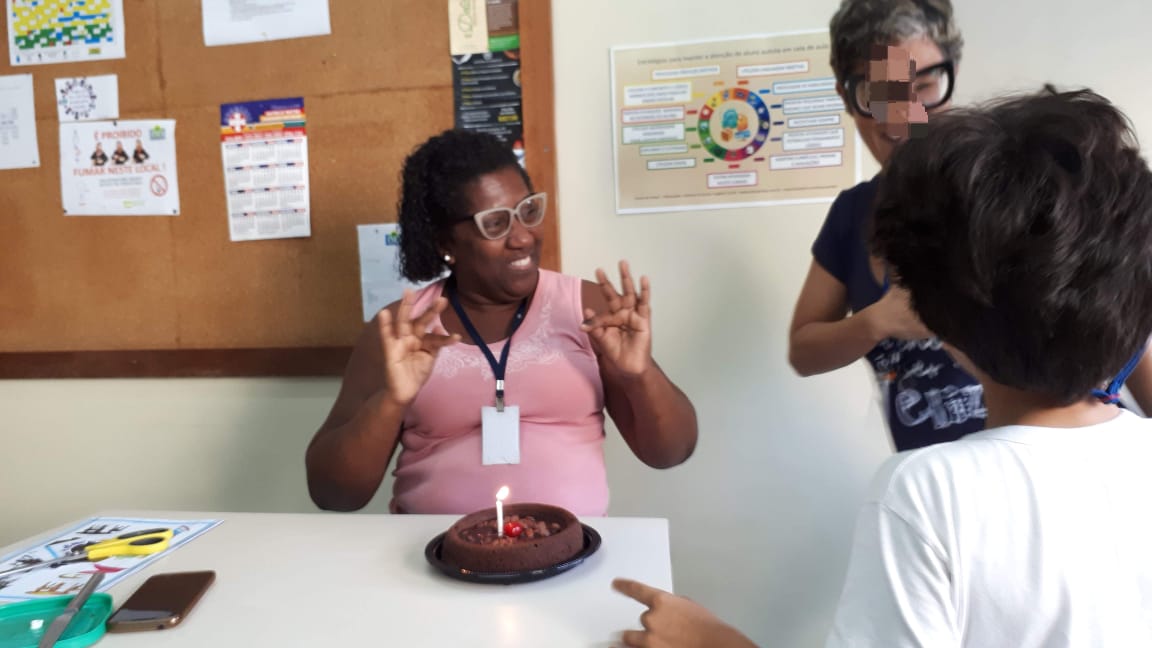 Atendimentos individualizados
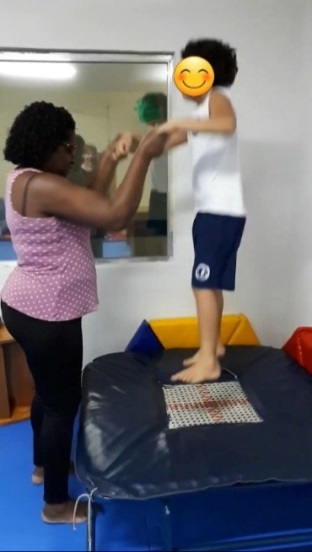 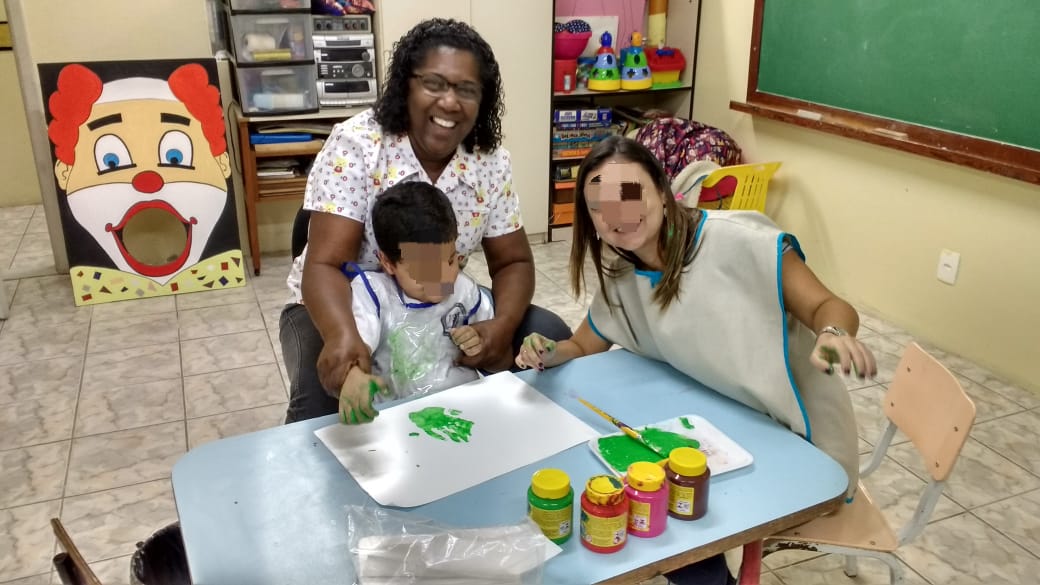 Atenção, apoio e respeito:
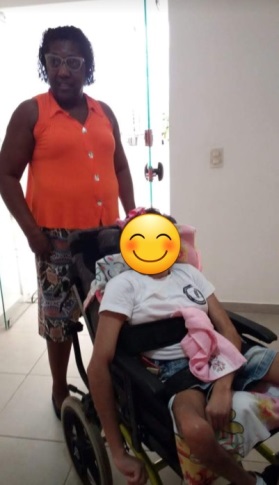 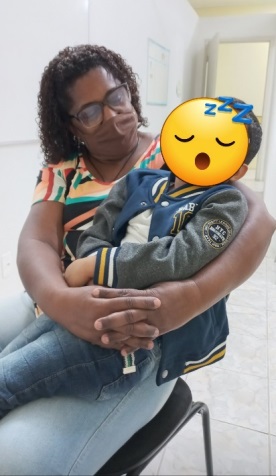 Atendimento à distância
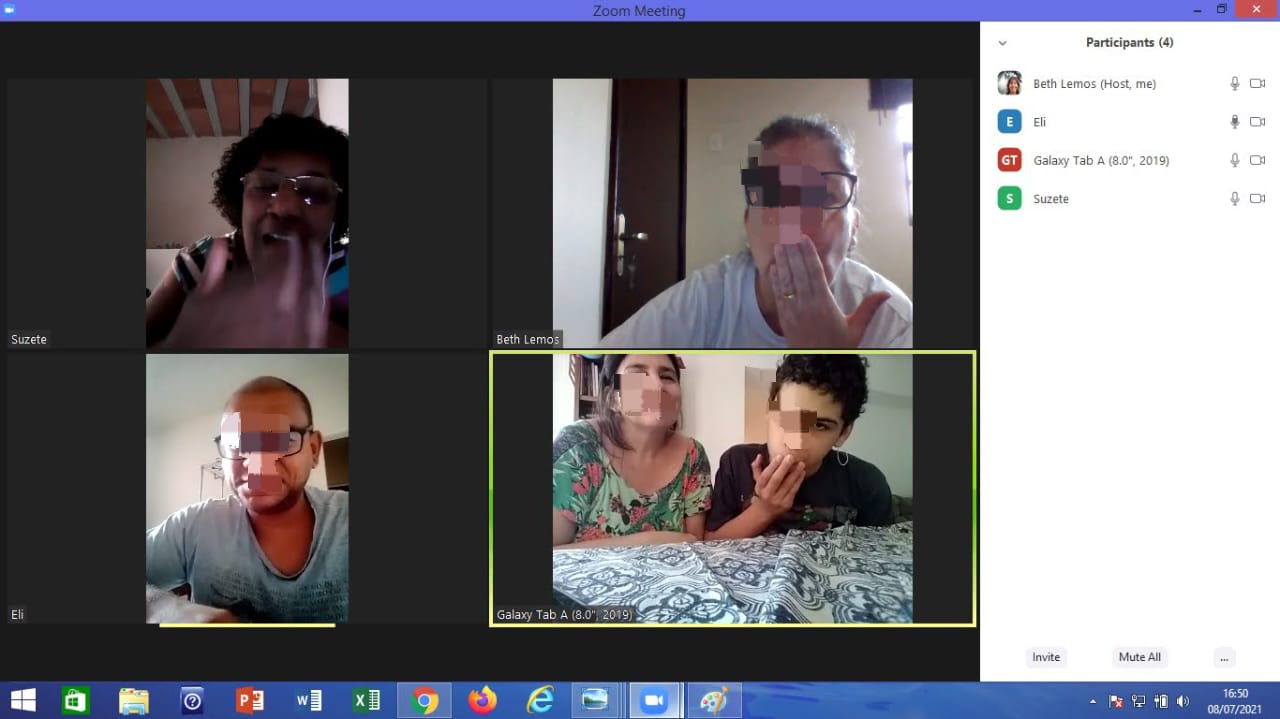 Participação em reunião pedagógica